Farther Along
9/8
F/A - MI

Verses: 4/Chorus
PDHymns.com
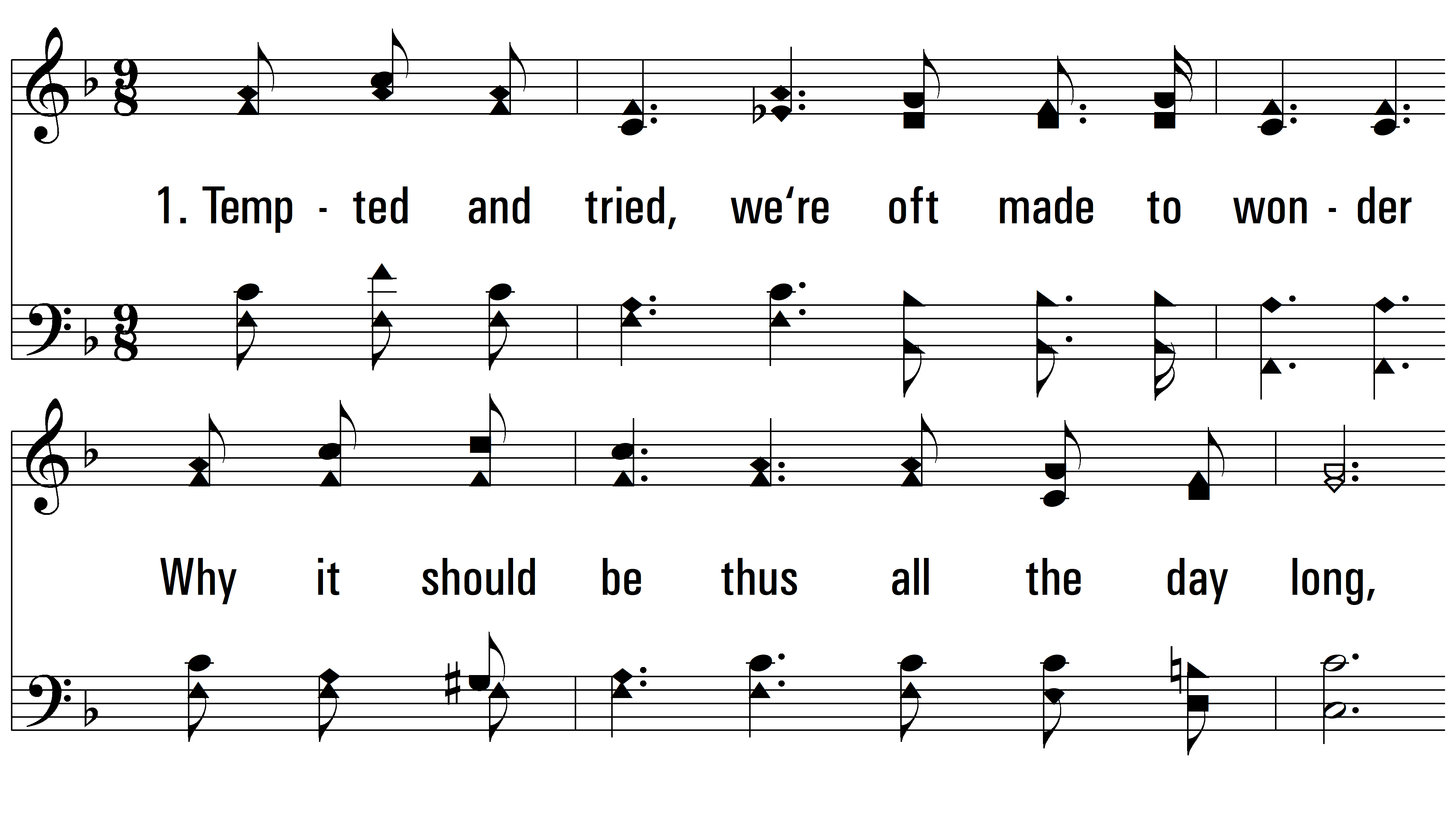 vs. 1 ~ Farther Along
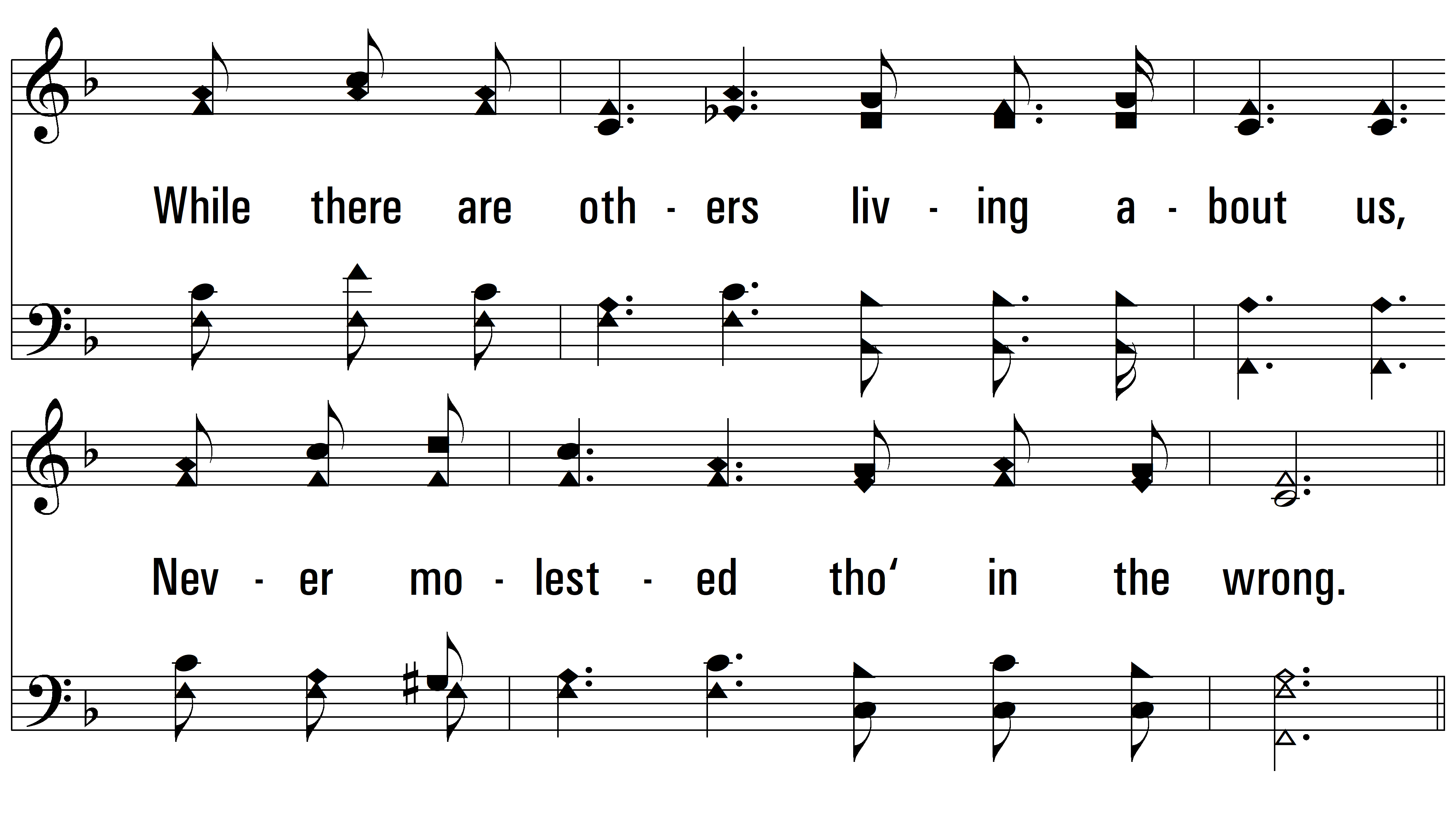 vs. 1
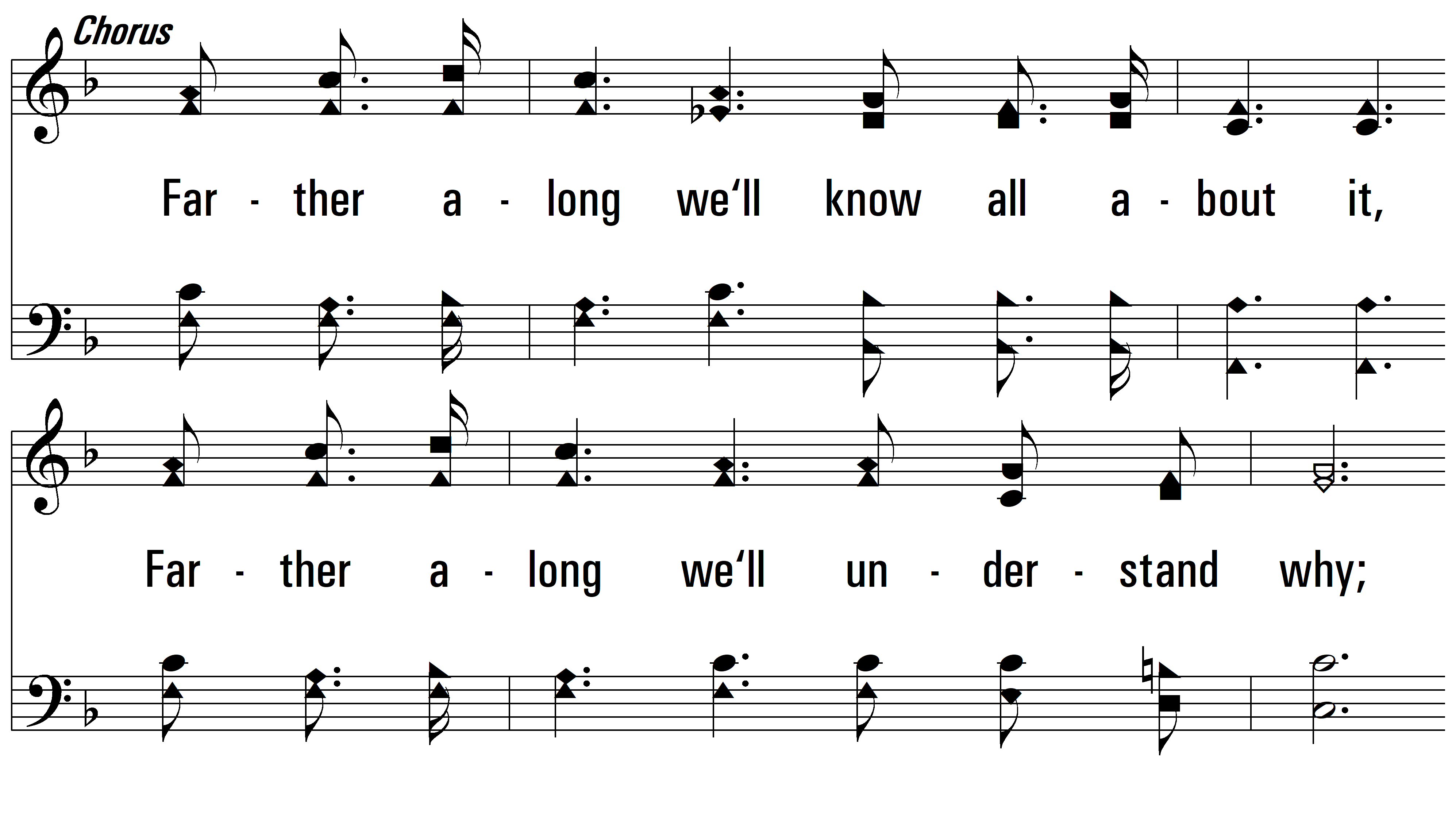 vs. 1
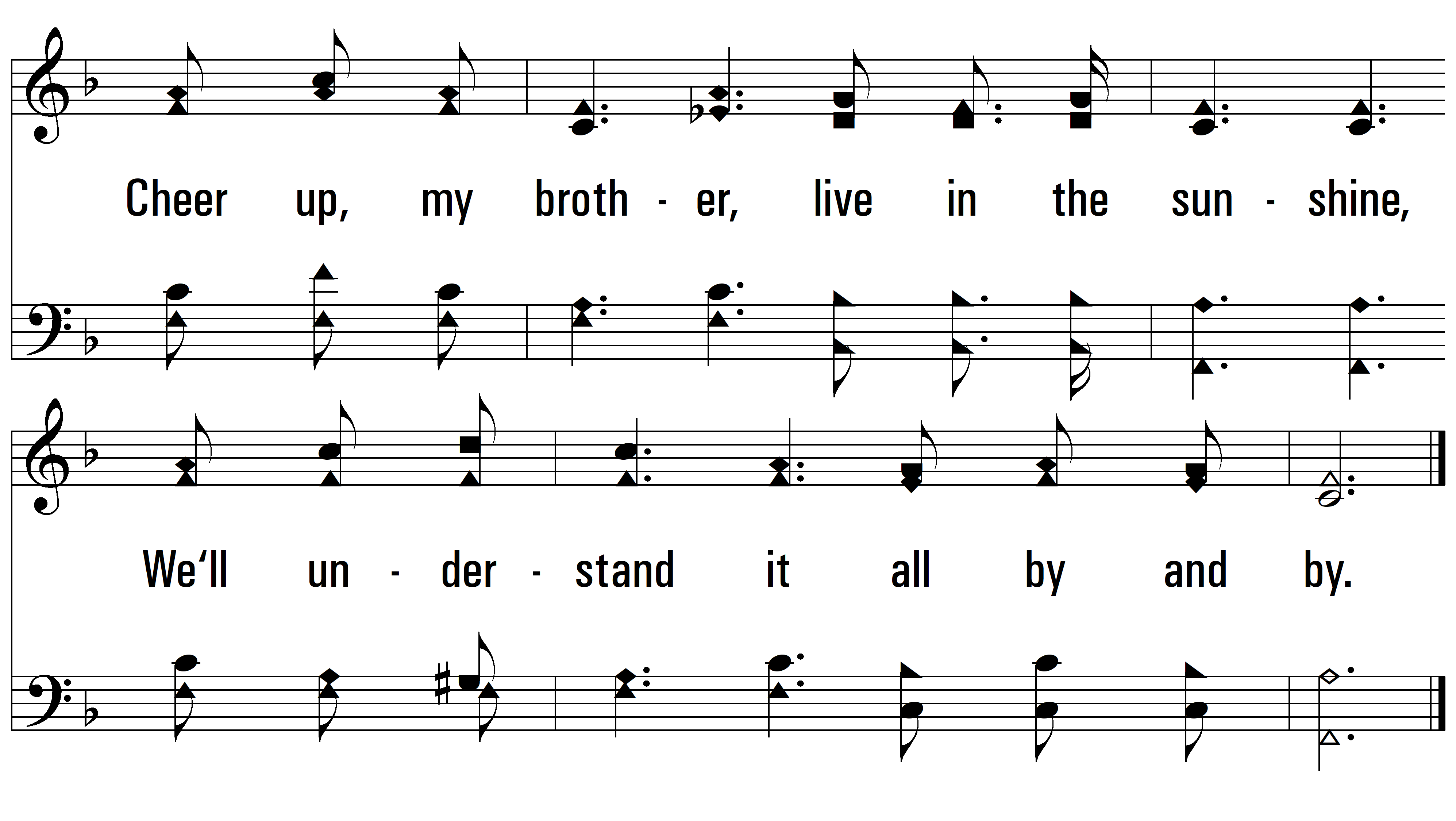 vs. 1
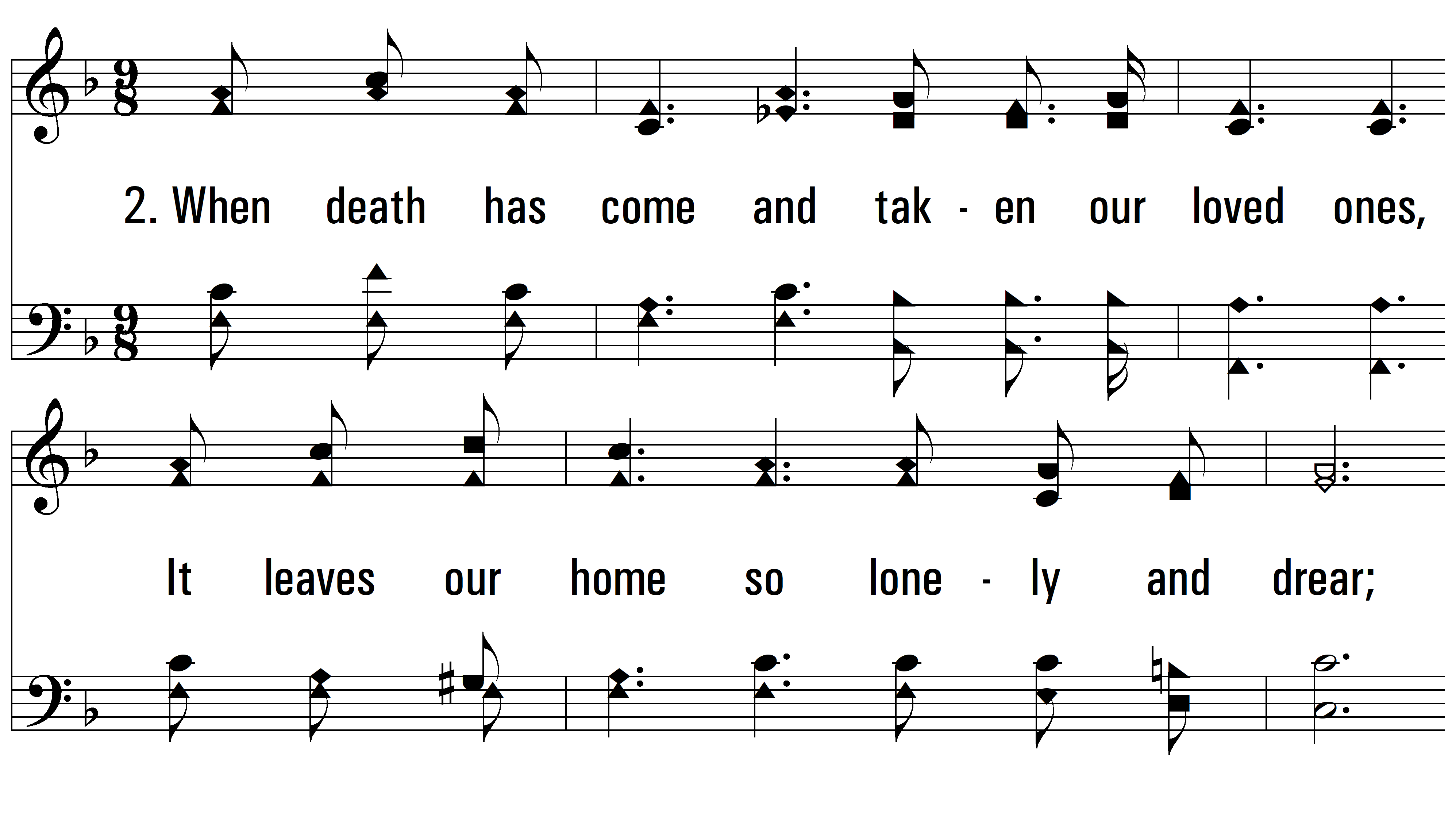 vs. 2 ~ Farther Along
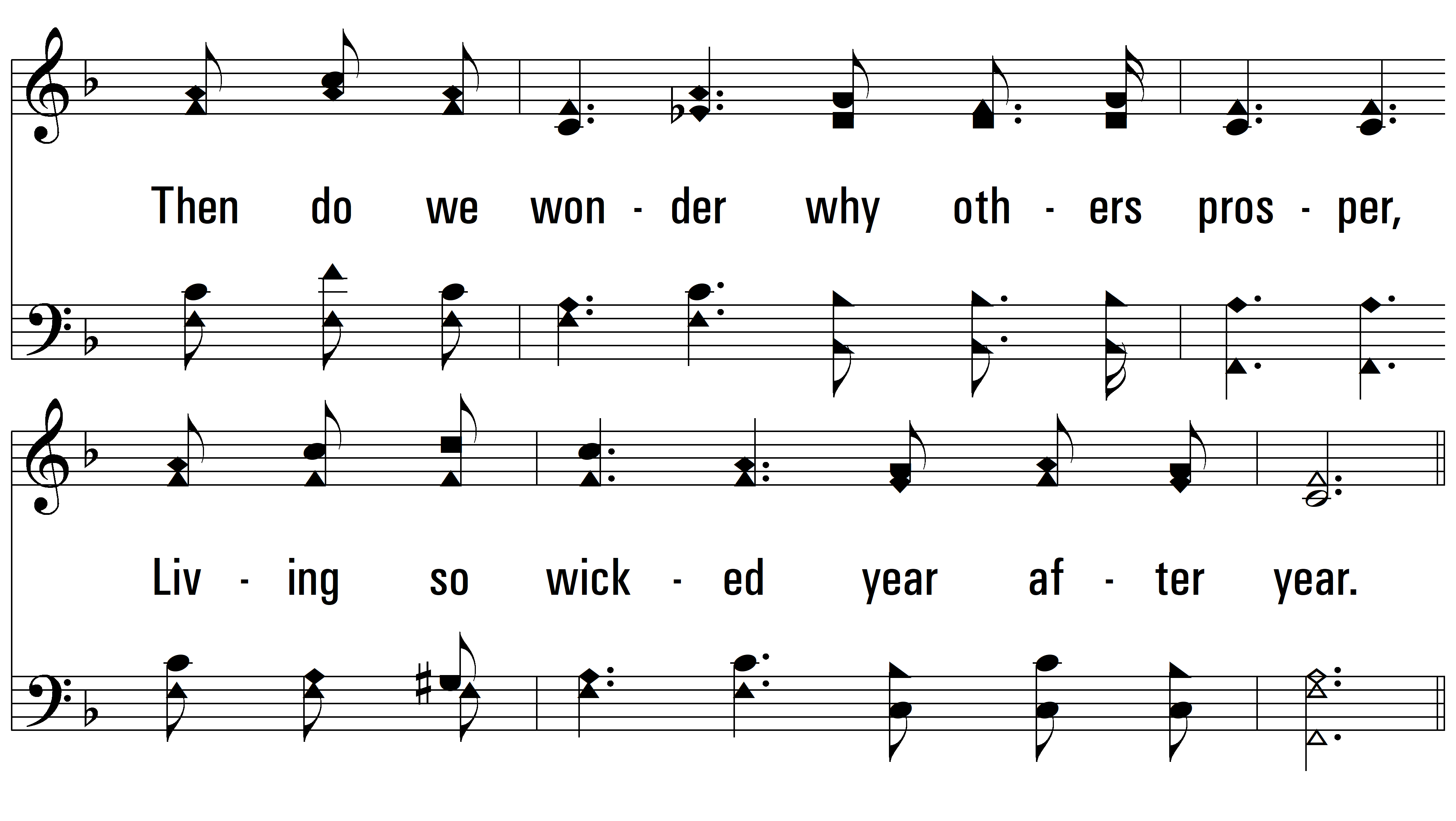 vs. 2
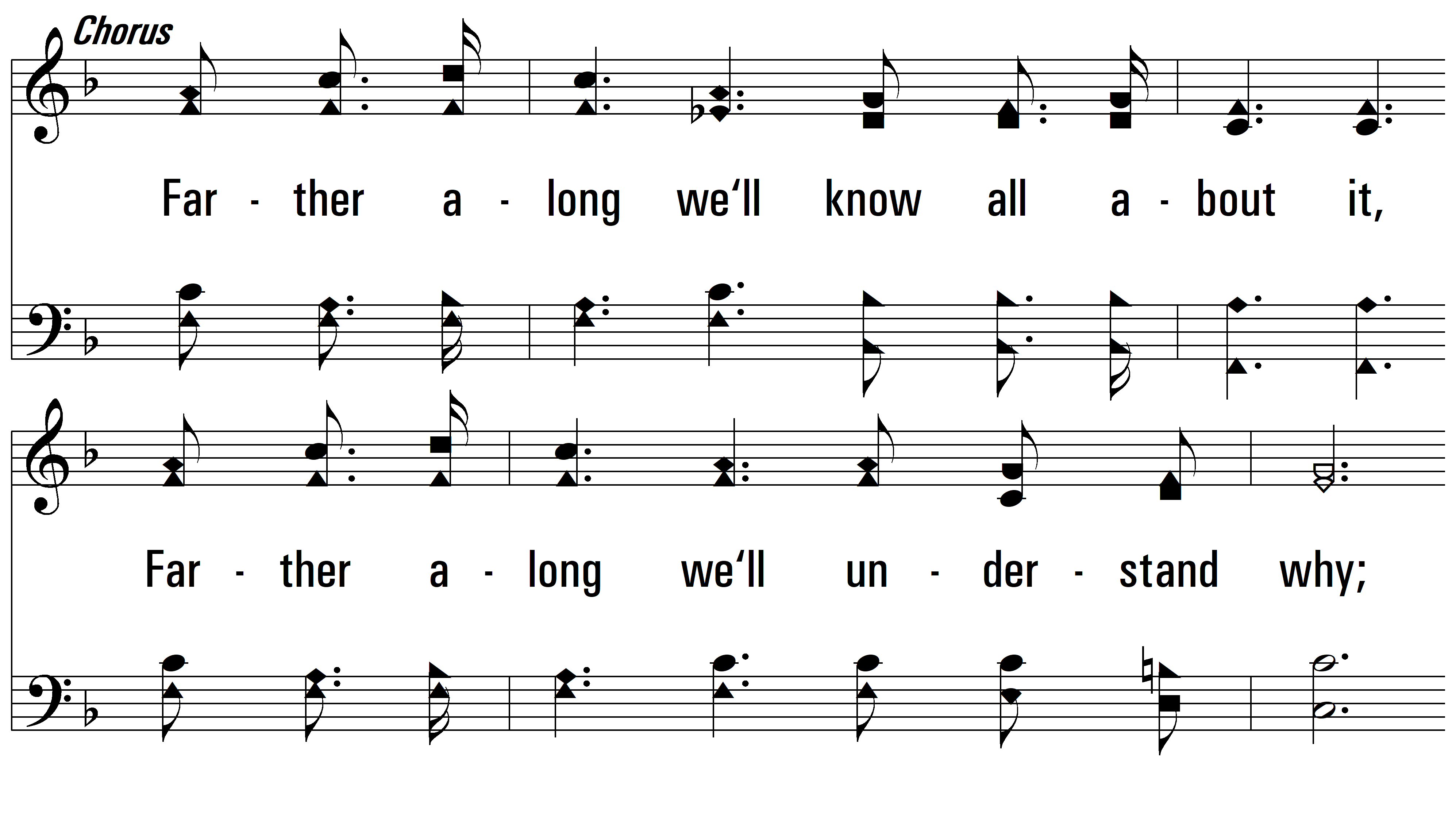 vs. 2
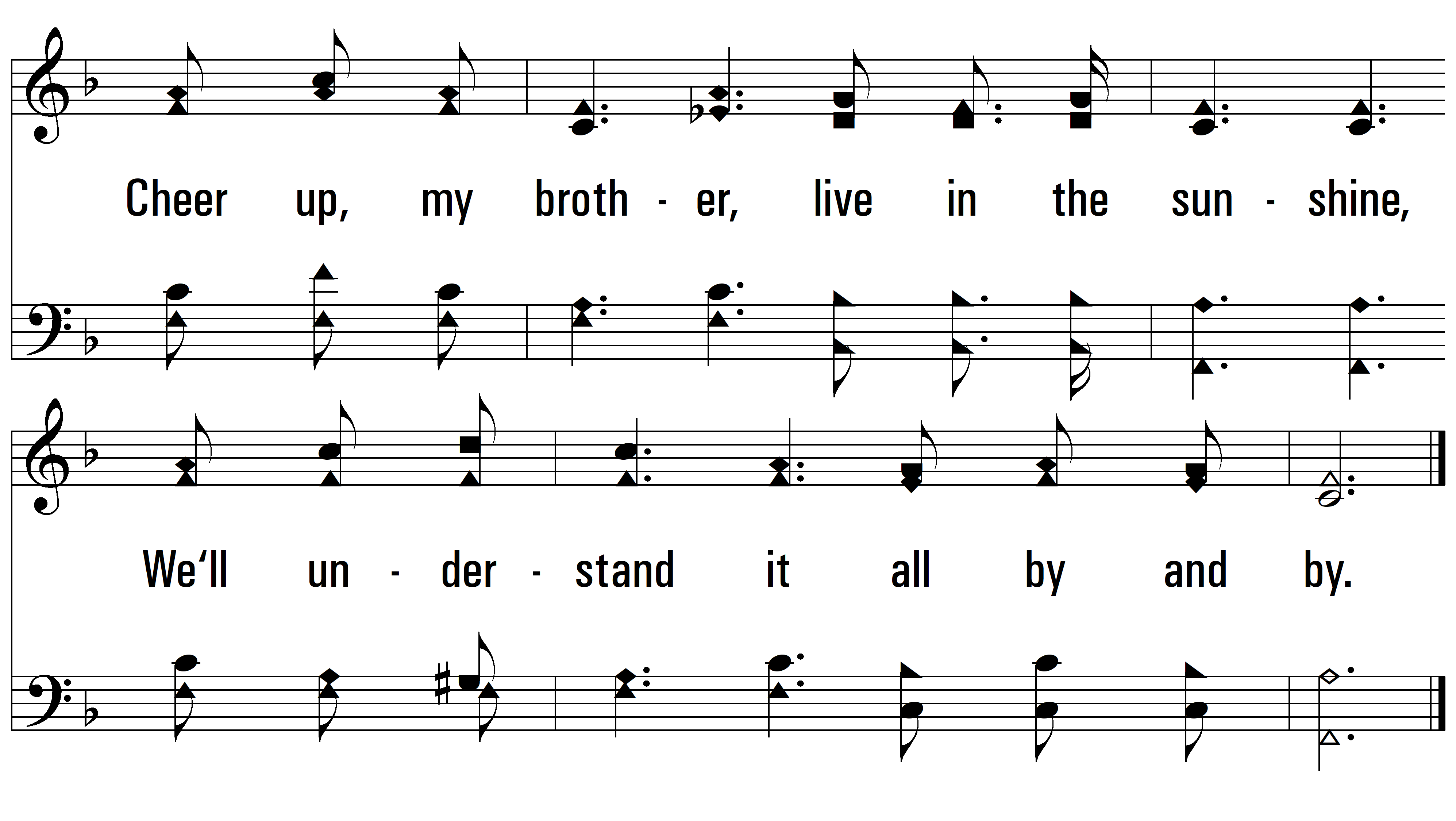 vs. 2
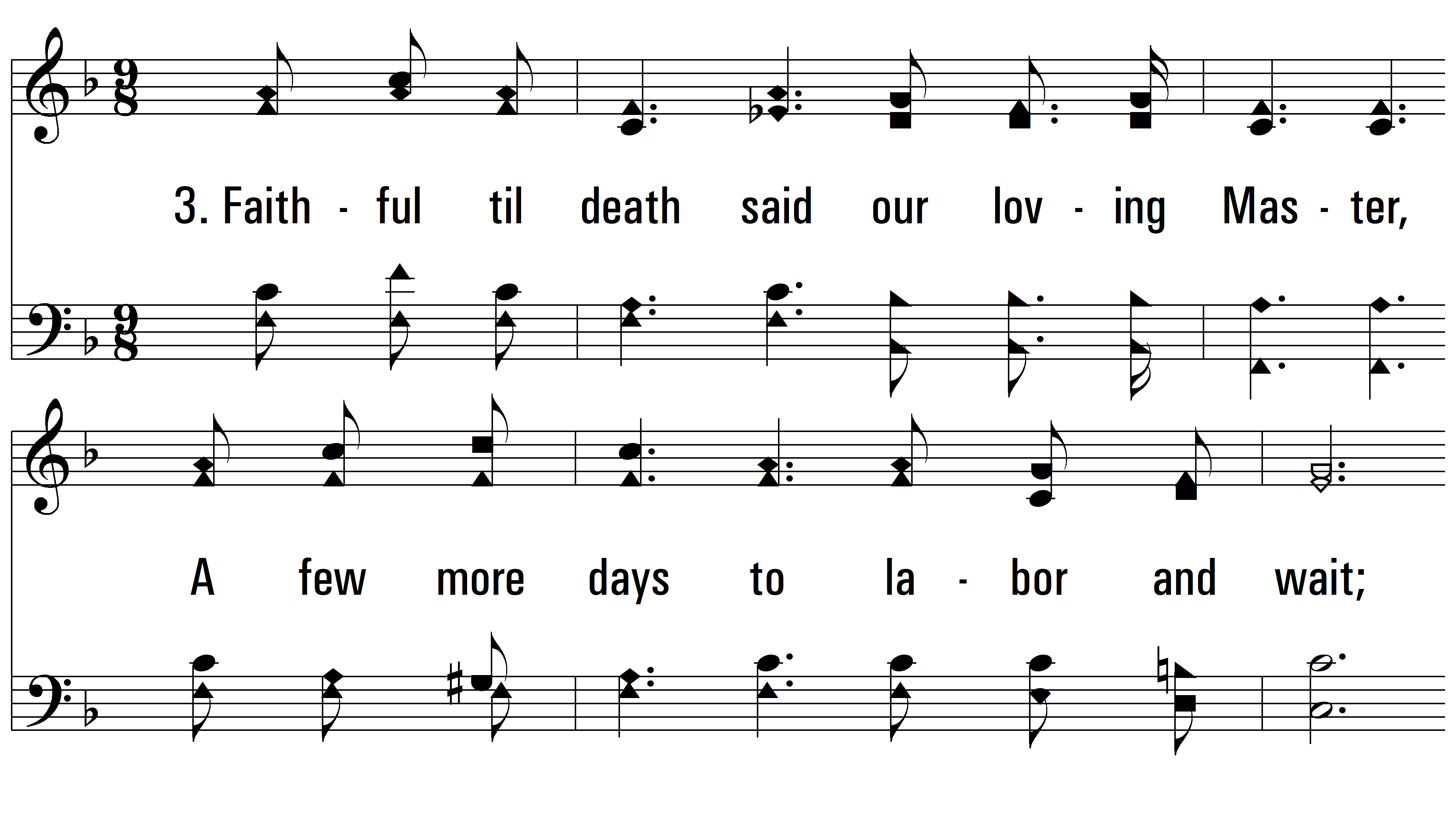 vs. 3 ~ Farther Along
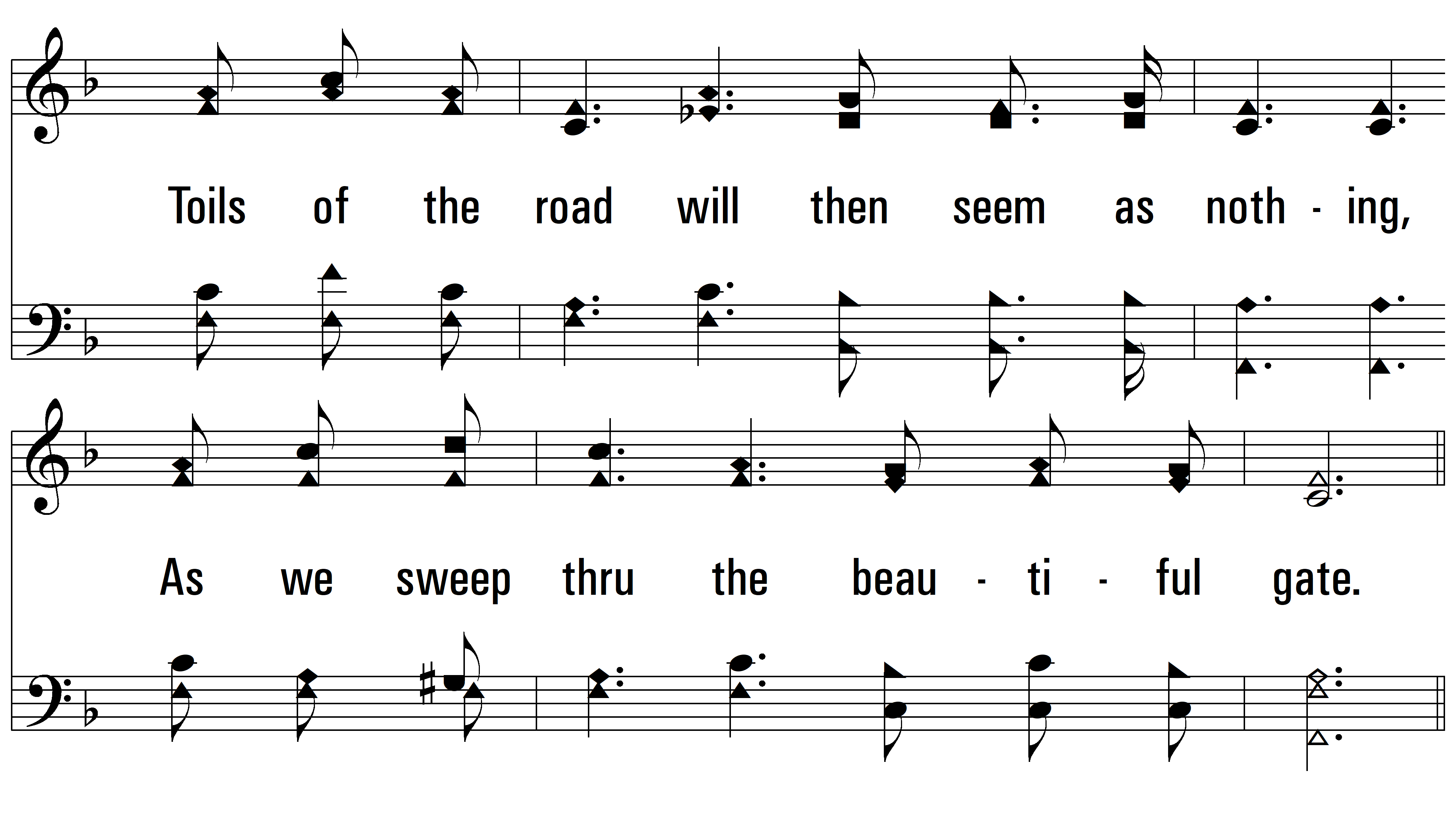 vs. 3
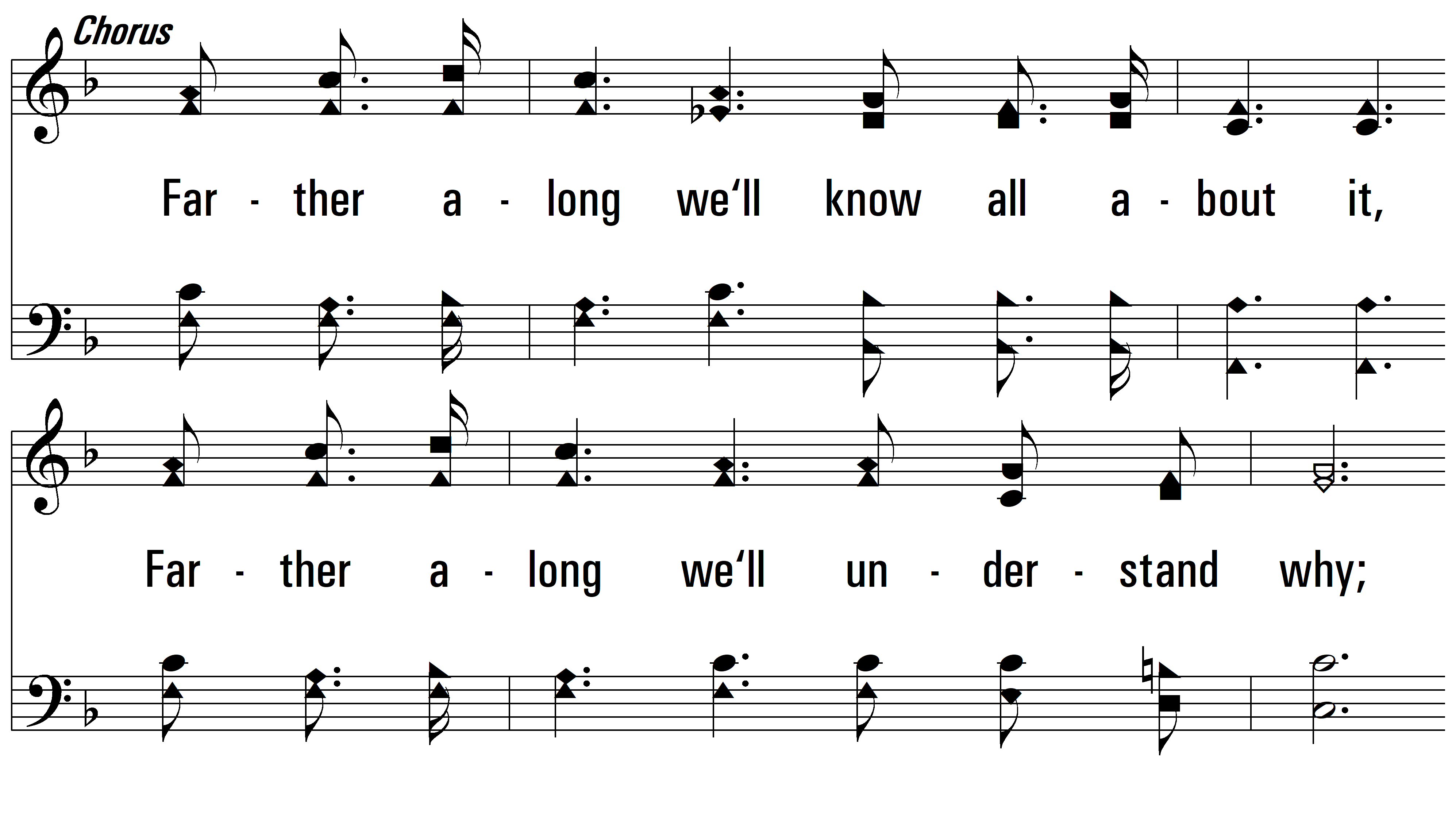 vs. 3
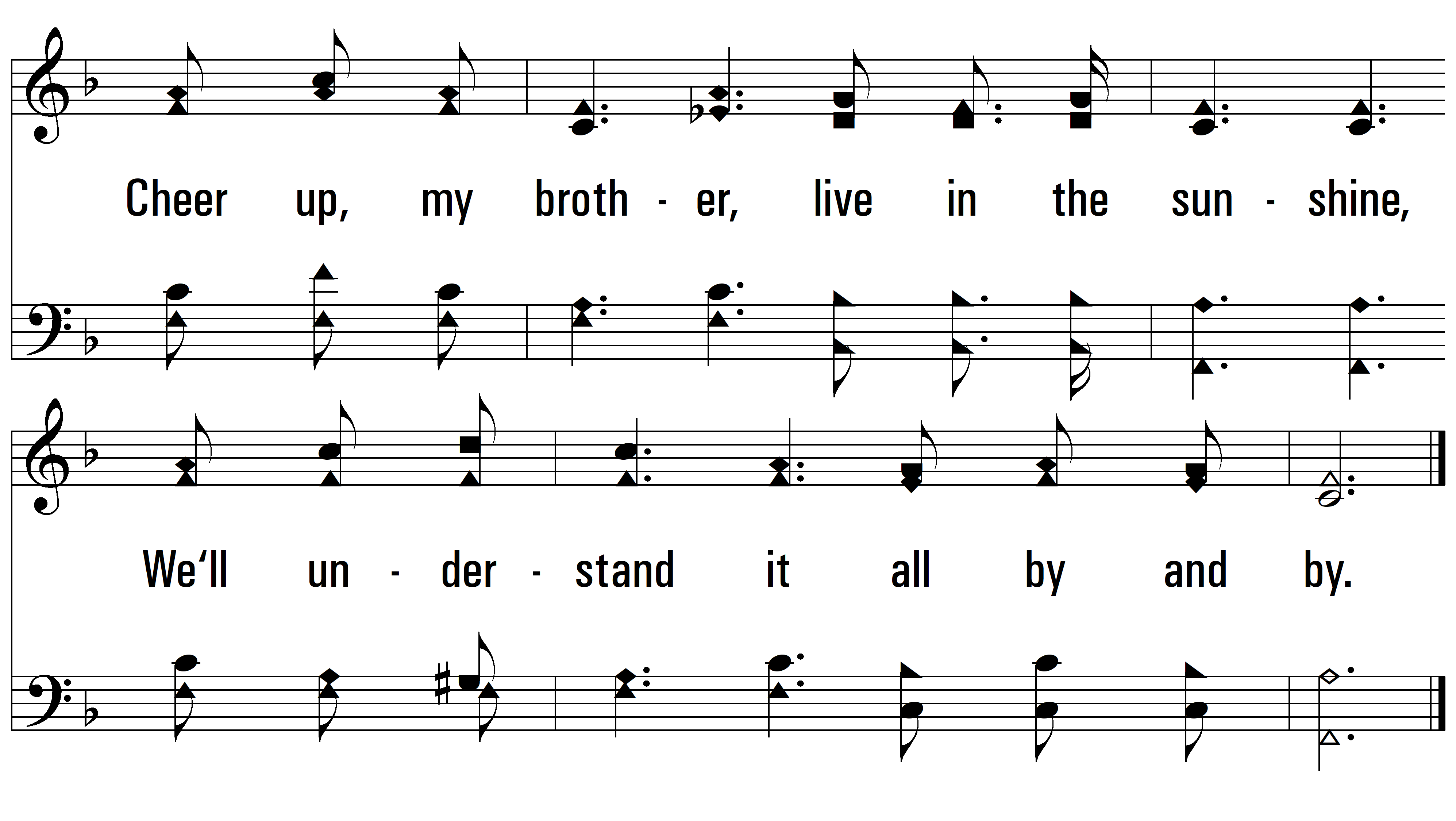 vs. 3
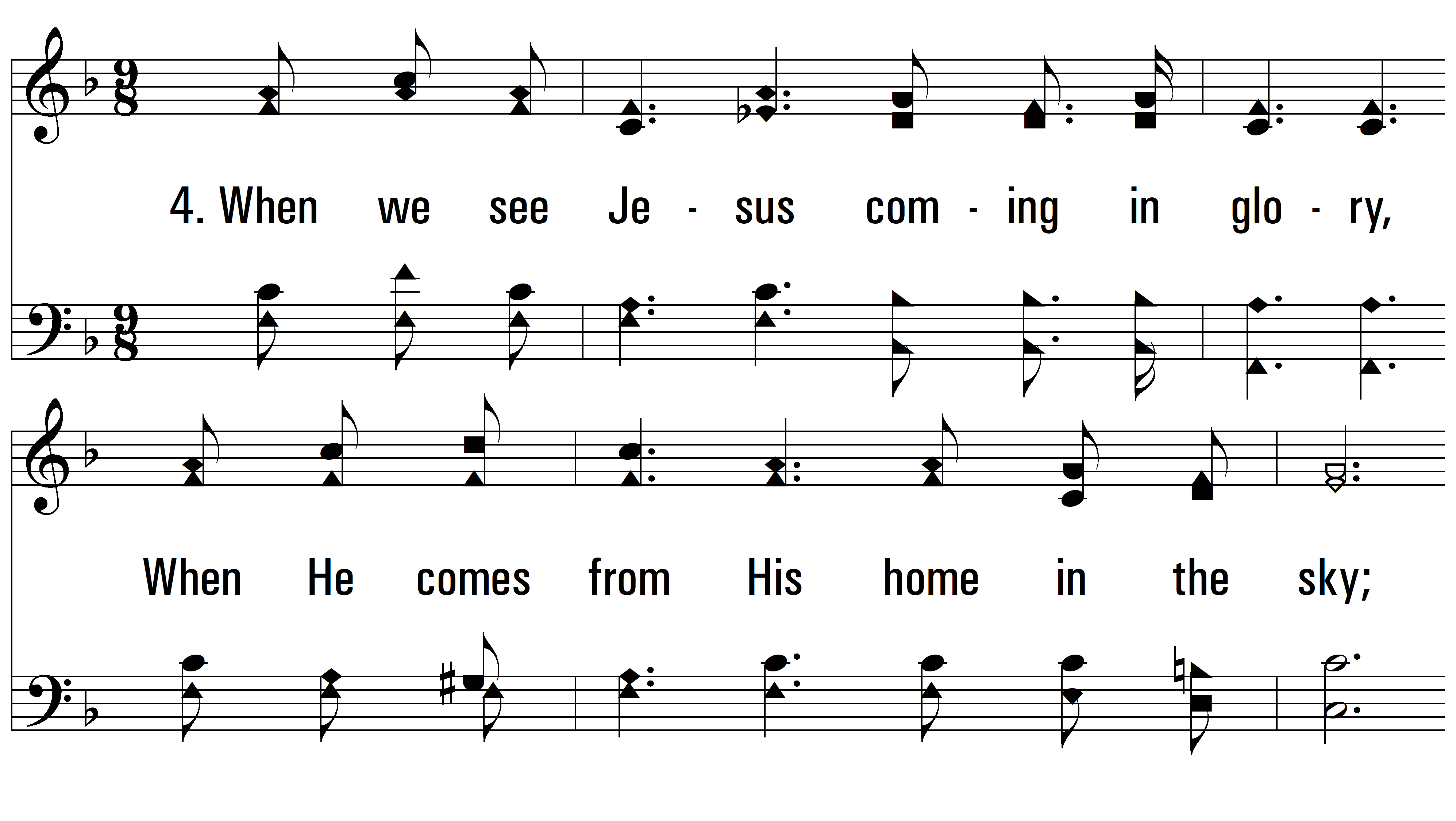 vs. 4 ~ Farther Along
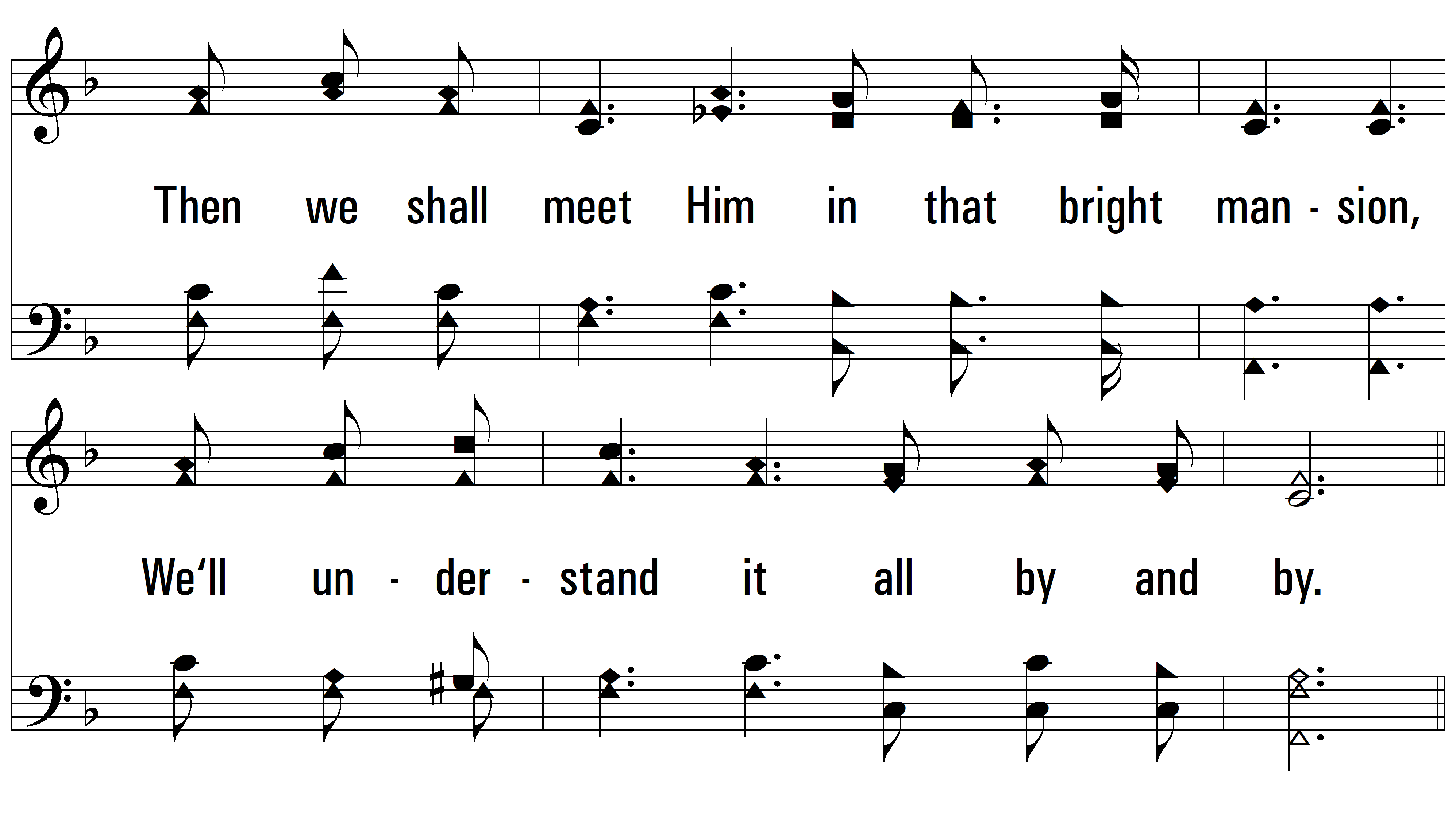 vs. 4
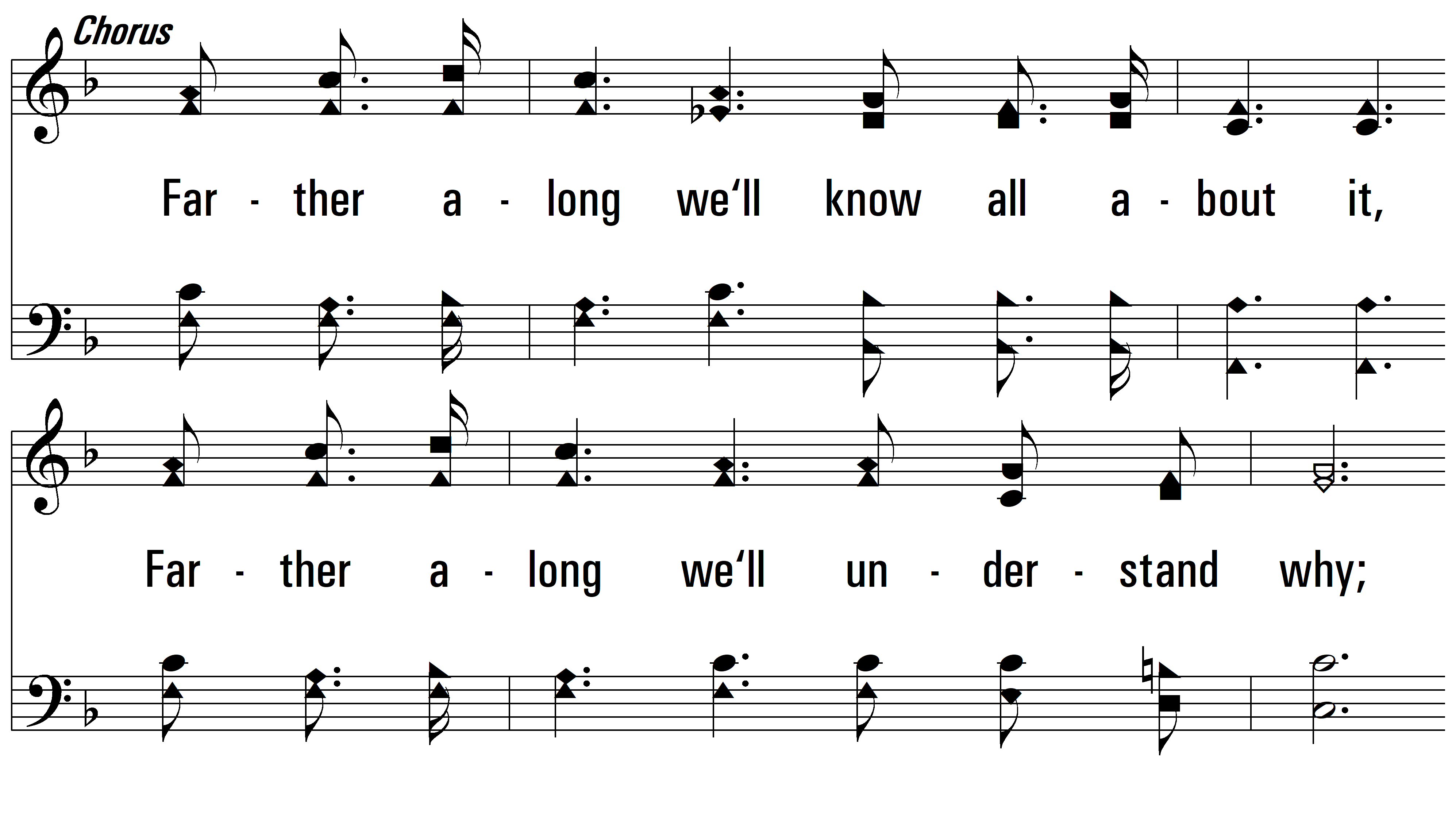 vs. 4
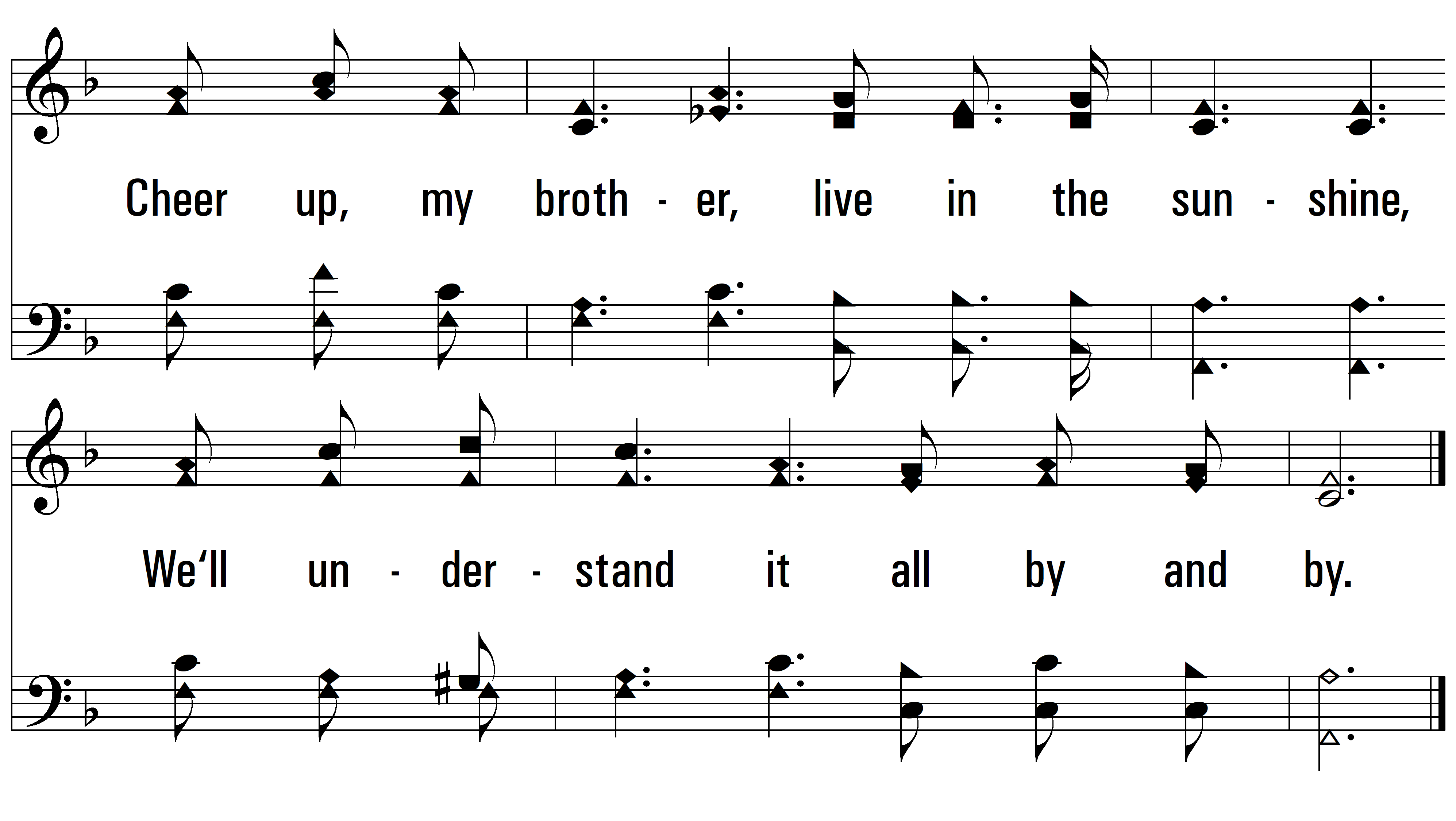 END
PDHymns.com
vs. 4